1
PHY418 Particle Astrophysics
Cosmic Rays
2
Cosmic Rays
Discovery
3
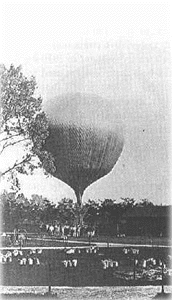 Discovery of cosmic rays
Cosmic rays were discovered in 1912 by Hess
he showed that the intensity of penetrating radiationincreased with altitude
therefore not due to natural radioactivityin rocks
Shown to be charged particles byCompton in 1932
flux observed to vary with latitude as expected for charged particles deflectedby Earth’s magnetic field
East-west asymmetry observed in 1933
showed particles were mainly positively charged (protons & ions)
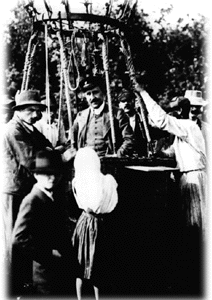 4
Early significance of cosmic rays
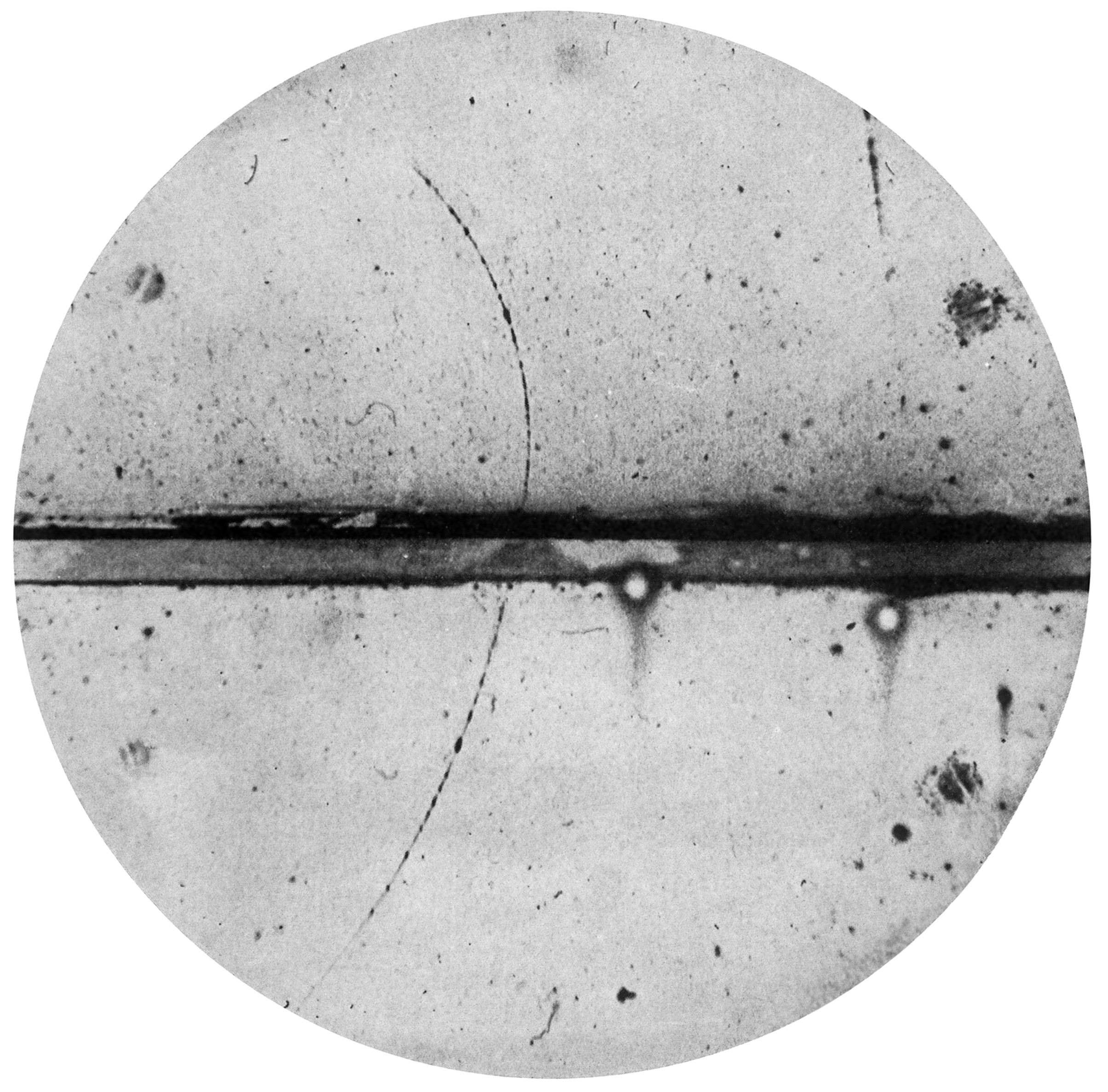 Initial significance of cosmic rays mostly related to particlephysics
e+, μ, π and strangeparticles all discoveredin cosmic rays
later superseded byaccelerators
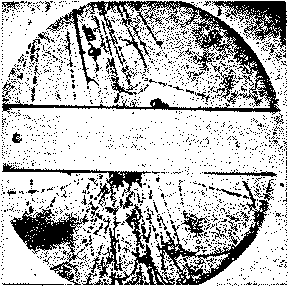 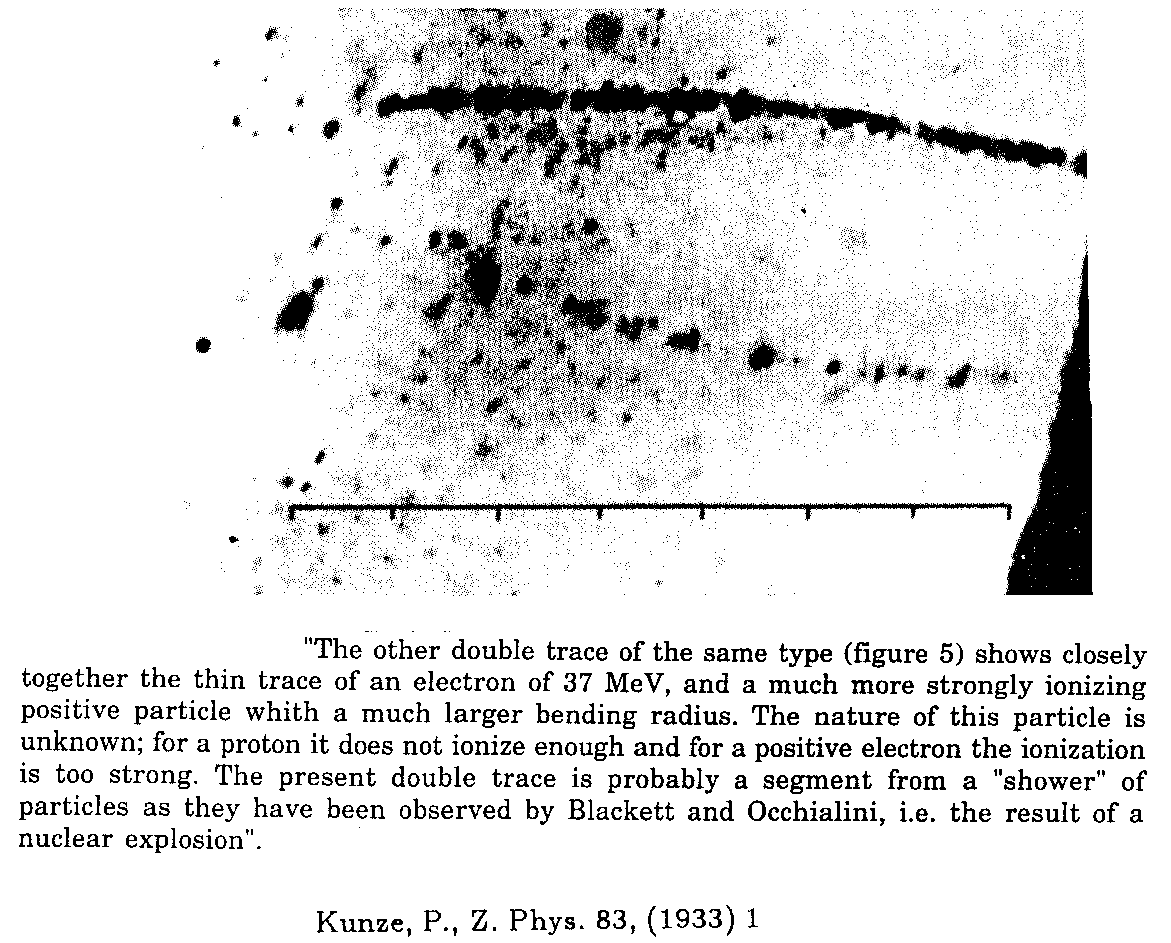 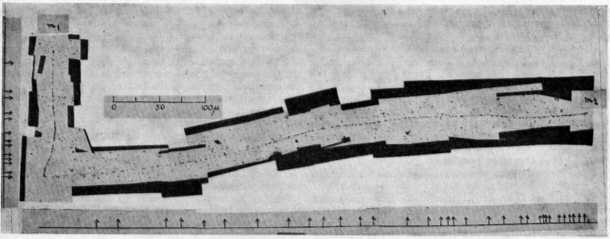 5
Cosmic Rays
Detection
6
Detection of cosmic rays
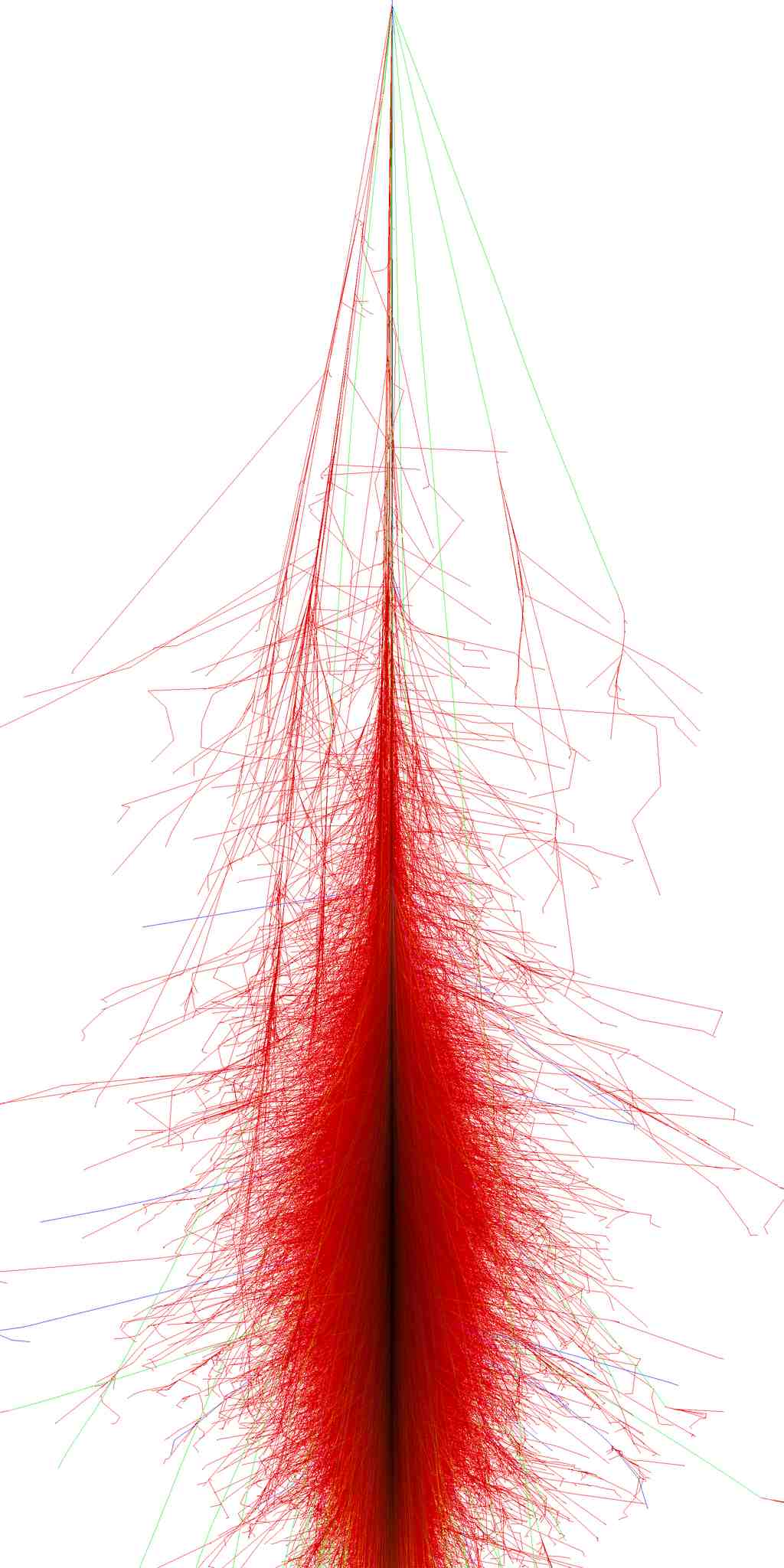 Cosmic rays are strongly interacting
primary cosmic rays shower high in the atmosphere
Therefore, two approaches to detection:
detect primary particle at high altitude
requires balloon-borne or space-based experiment
detect shower products
can be ground-based, but loses information
Typically, ground-based detection usedfor higher-energy cosmic rays
flux is too low for effective detection by experiments small enough to launch to high altitude
7
Detection of cosmic rays: primaries
Ideally, would like to know energy (or momentum), direction and identity of particle
energy can be measured by calorimetry
momentum by a magnetic spectrometer
direction requires tracking information
spark chambers, wire chambers, silicon strip detectors, CCDs, …
various techniques for particle identification
time of flight, dE/dx, threshold or ring-imaging Cherenkov
measure mass, but generally only for low-ish energies
charge measurement
measures Z, cannot separate isotopes
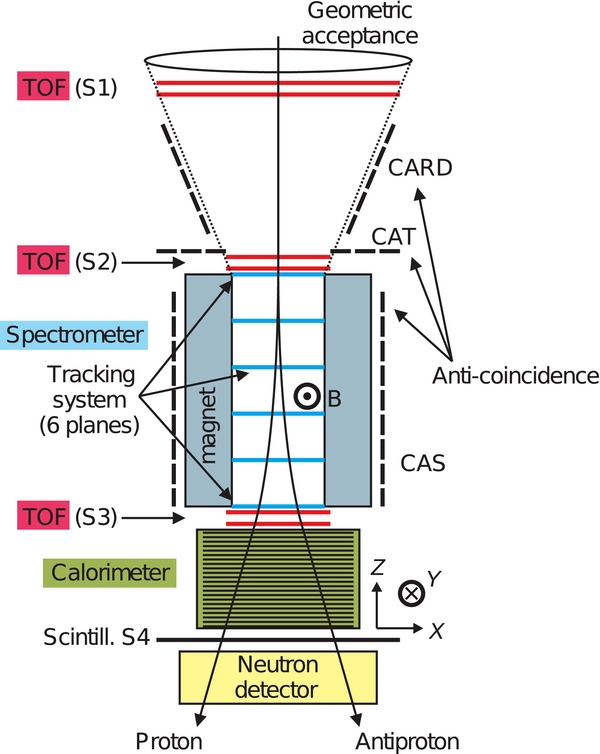 PAMELA
8
Energy/momentum and direction
Magnetic spectrometers measure momentum (actually, rigidity) from deflection of particle by magnetic field
this has the advantage that it measures charge sign, and thus distinguishes particles from antiparticles
Calorimeters measure energy by causing particle to shower and then detecting deposited energy
this is usually more accurate than momentum above a certain threshold (depends on magnetic field) and measures photons (and other neutrals) as well as charged particles
Other techniques include transition radiation (measures γ; convert to E by determining m)
calorimetry and transition radiation can both be used by non-magnetic detectors
9
Particle identification
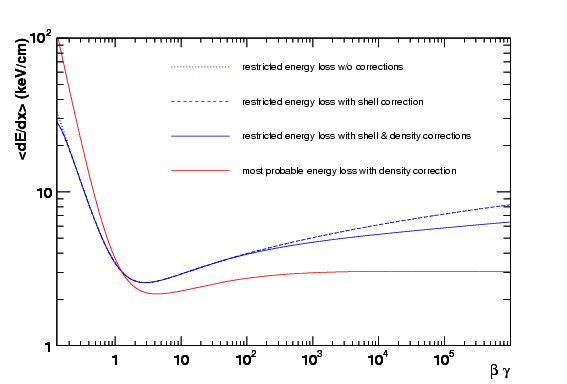 dE/dx depends on βγ and therefore,for a known momentum, on the mass of the particle
the dependence is fairly complicated,and measurements do not generally use⟨dE/dx⟩ itself but a truncated mean—therefore need to adjust formula
TOF depends on β, hence on m if p known
Cherenkov methods depend on β via cos θ = 1/nβ
All these methods lose discrimination when particles become ultra-relativistic, so that m is negligible
Determining particle charge via ionisation produced works up to higher momenta, but does not give isotopic info
ZEUS
10
Particle identification
PAMELA dE/dx
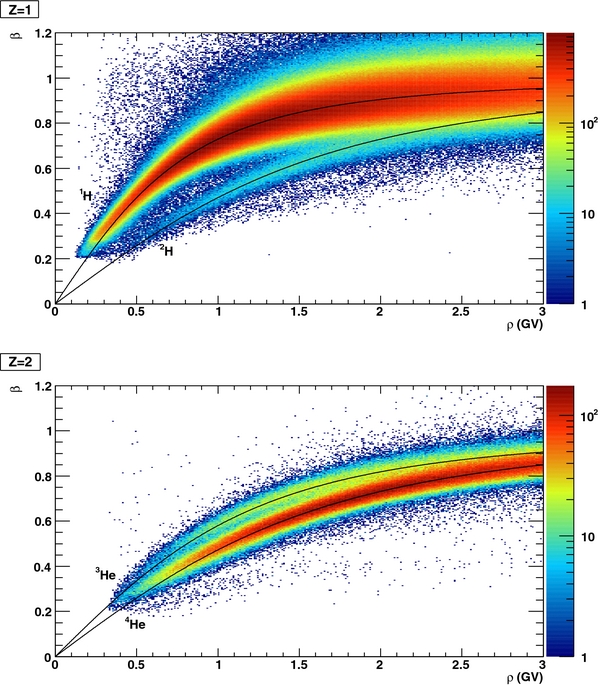 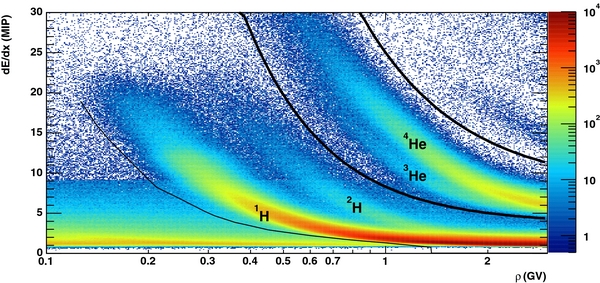 Note: rigidity R (or ρ) = cp/Ze is often used instead of momentum; it defines response of particle to magnetic field
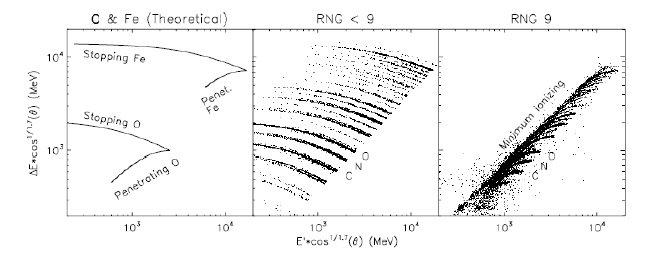 PAMELA time of flight
CRIS charge deposited
11
Detection of cosmic rays: showers
Two possibilities: detect the shower in the air, or detect shower particles that reach the ground
Detection in air: either Cherenkov radiation or nitrogen fluorescence
Cherenkov radiation: detect particles travelling atspeeds > c/n (~25 MeV for electrons in air)
very forward peaked: cos θ = 1/nβ ~ 1° in air
blue light
Nitrogen fluorescence: detect near-UV radiation from excited nitrogen molecules
also mostly sensitive to electrons, but isotropic
Light is very faint in both cases: require clearskies and very dark nights
poor duty cycle, but large effective area
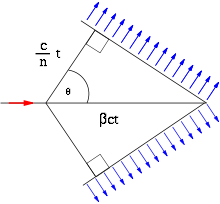 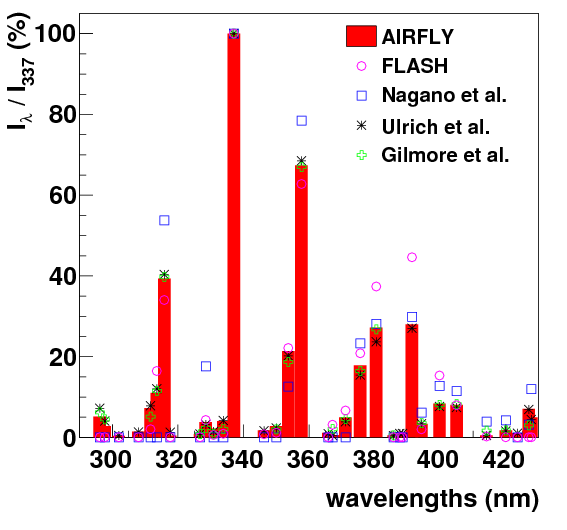 12
Detection of cosmic rays: showers
Two possibilities: detect the shower in the air, or detect shower particles that reach the ground
Ground arrays: need large area coverage, so cheap, fairly autonomous array elements
technologies of choice: water Cherenkov or plastic scintillator
some arrays also have muon detectors(shielded from other particles)
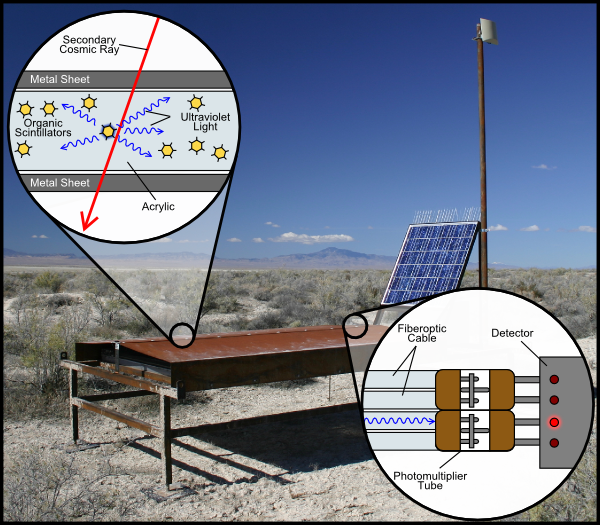 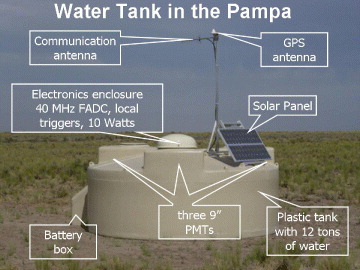 13
Energy measurement
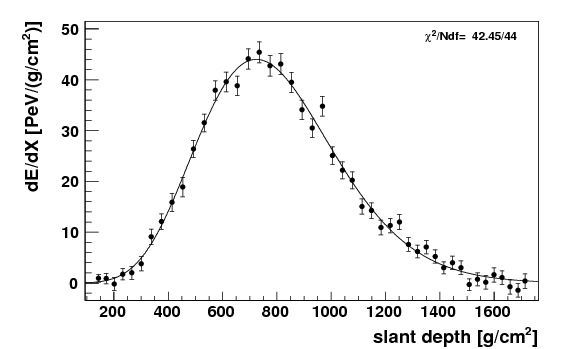 Fluorescence detectors measure light yield and longitudinal shower profile
a fit to this can be used to deduce energy of primary
Ground arrays measure transverse shower profile at ground level
charged particle multiplicity orcharged particle density at specifieddistance from shower axis can be used to deduce energy
Auger
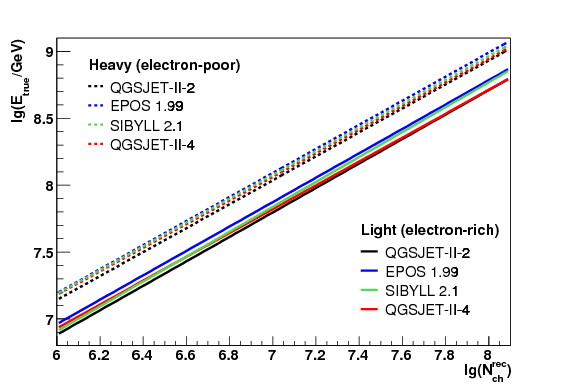 KASCADE
14
Particle identification
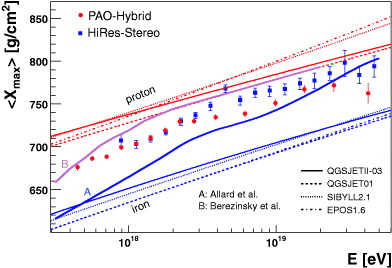 Ground arrays cannot providespecific primary identification
“Heavy” and “light” primariescan be distinguished by the depth in the atmosphere at which they shower (Xmax)
Showers initiated by electrons/photons are narrower and contain only e± and γ
At the highest energies there is some model dependence in this—no way to test models at these energies—and somedisagreement between experiments
this is actually quite important as particle ID athighest energies has a bearing on possible sources
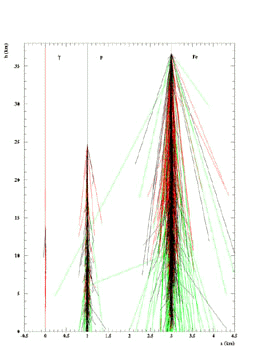 15
Cosmic Rays
Properties
16
Properties of cosmic rays
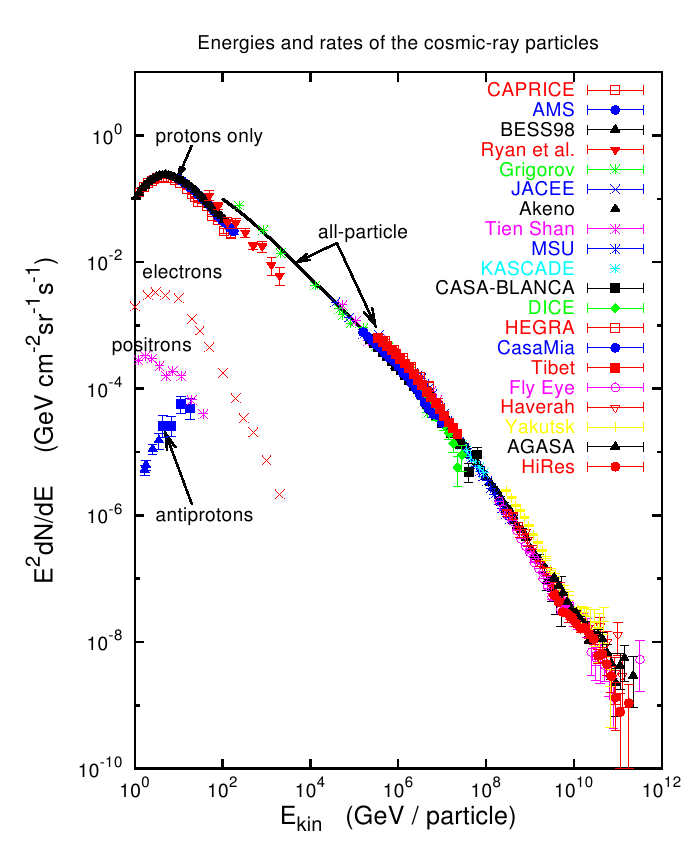 Energy spectrum is close to a power law with spectral index ~2.7
turn-over at low energies is due to solar magnetic field
two noticeable slope changes: “knee” at ~106 GeV and “ankle” at ~109 GeV
possibly due to changeover of sources
knee
ankle
17
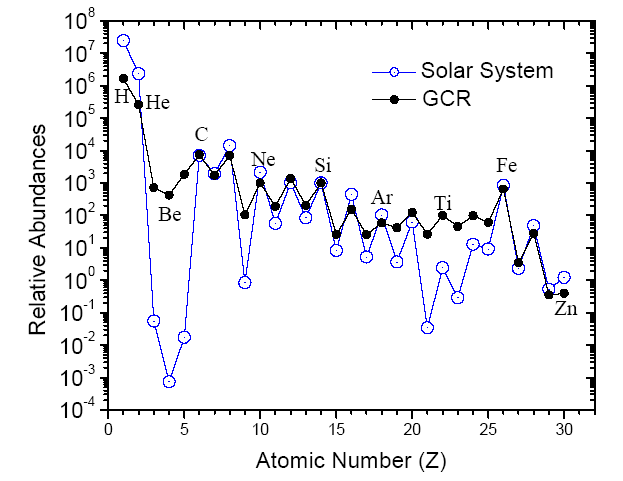 Composition
fixed
Relative deficit of Hand He (more easilydeflected)
Large excess of Li/Be/B and elementsjust below iron peak
these nuclei are producedin CRs by spallation
also accounts for smaller odd/even modulation
Note that detailed composition information is only available for fairly low-energy CRs
170 MeV/nucleon
18
High energy composition
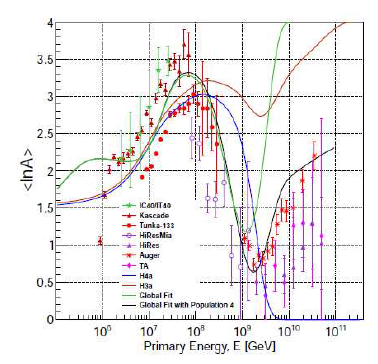 Rigidity R = cp/Ze
particles of same rigidity behave in same way in Galactic magnetic fieldand in source magnetic field
if source can only confine particles upto rigidity Rmax, then maximum particleenergy ∝ Z: composition will skewtowards heavier species at cut-off
Evidence for source change above knee, and perhaps also above ankle
latter is driven mainly by data from Auger—not much evidence of heavier composition from TA or HiRes
19
High energy composition: GZK
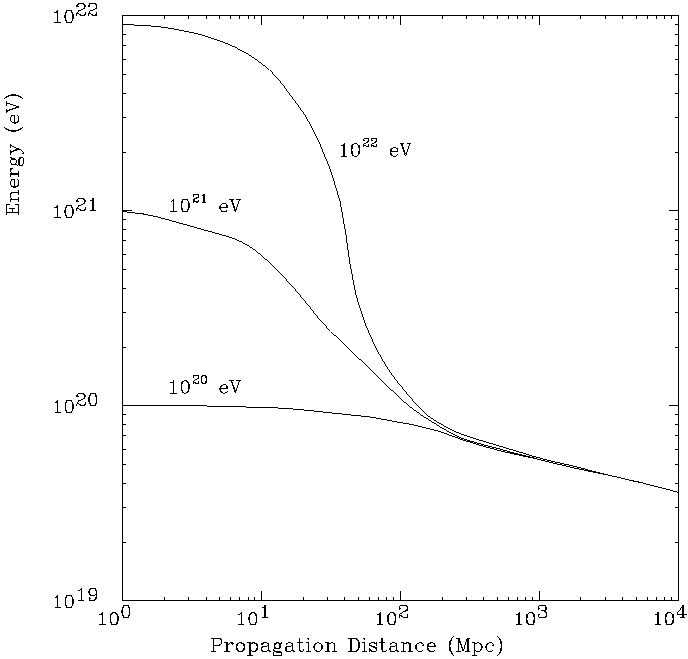 20
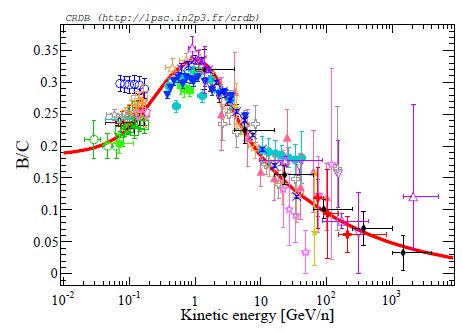 Isotopic composition
Key issues:
ratio of secondary (spallation-produced)to primary nuclei
provides information about propagationof CRs in Galaxy
nuclei which are stable to β+ decay (X  X’ + e+ + νe) but unstable to electron capture (X + e−  X’ + νe)
as long as such nuclei are fully ionised they are completely stable
absence of such isotopes among primary nucleisuggests that material that is accelerated is initially cold
(these isotopes are observed amongsecondary nuclei)
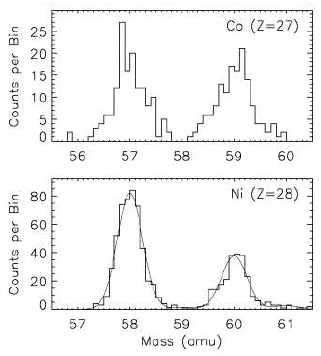 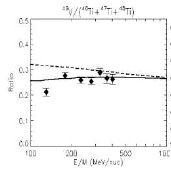 21
Antiparticles
Antiprotons and—especially—positrons can be produced as secondaries by energetic interactions
also possibly by dark-matter annihilation
Antinuclei would imply existence of antistars
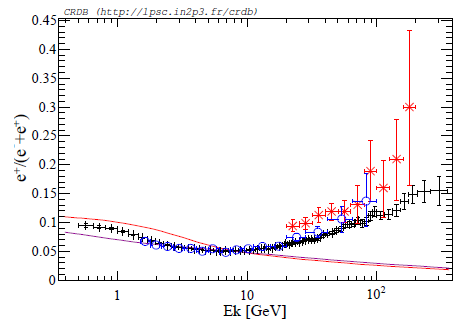 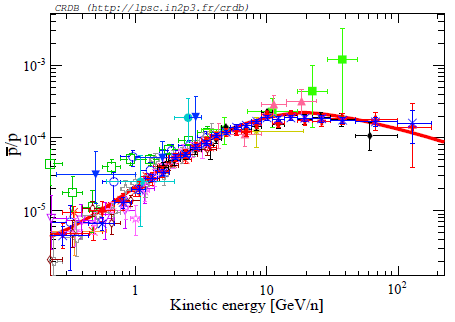 “Positron excess”—probably astrophysical (pulsars or pulsar wind nebulae?)
22
Directional information
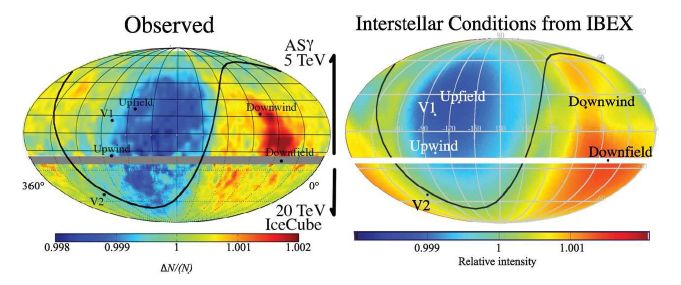 Cosmic ray directions arescrambled byGalactic magneticfield
small-amplitude large-scaleanisotropies are well accounted forby local magnetic fields
smaller-scale anisotropies may bedue to source distribution or magnetic field variations
in fact, level of anisotropy is much lower than theoreticallyexpected
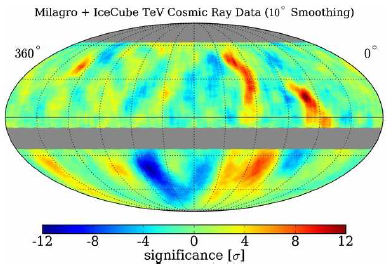 23
Directional information: high energies
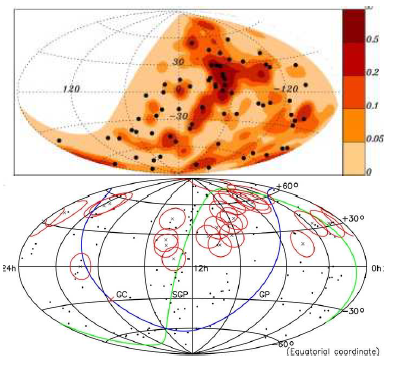 At very high energies directionsshould not be so severelyaffected—might find correlationswith sources
results so far not very impressive
Auger see weak correlation with nearby AGN, but more data haveweakened, not strengthened, result
Auger also see slight increase in fluxin direction of Cen A; both these are 2σ
TA sees “hot spot” near 6h RA, 60° Dec (3.6σ)—but this is broad and not obviously correlated with a potential source
if high-energy CRs are heavy ions as suggested by Auger data, this is easier to understand, as they are deflected more for same p
24
Summary
Cosmic rays consist mostly of protons and heavy ions
primary cosmic rays are detected by balloon-borne and space-based platforms
products of air showers are detected by ground-based experiments
Detectors aim to measure energy, direction and particle ID
energy by magnetic spectrometers, calorimeters, transition radiation (primaries) or by shower profile, light yield and particle counting (showers)
Observed properties:
energy spectrum is a power law with spectral index ~2.7
elemental composition shows evidence for spallation
isotopic composition implies accelerated material is initially cool
directions are broadly isotropic, no direct evidence for particular sources
You should read section 2.2 of the notes.
You should know about
the discovery of cosmic rays
detection techniques
basic properties (energy spectrum, composition, anisotropies)
25
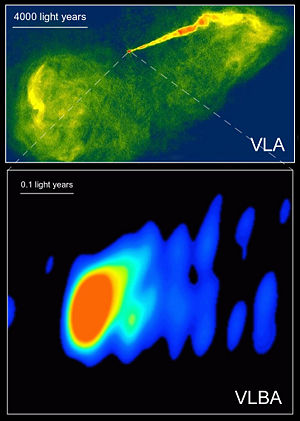 Next: radio emission
radiation from an accelerated charge
bremsstrahlung
synchrotron radiation

Notes section 2.3
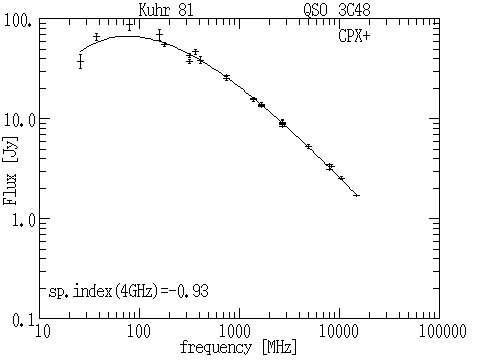